American ApparelCompany and Industry Analysis
Team 1 – Patrick Morales, Will Turner, Chris Mathis, Jared Stowe, Becky Alvarado
Introduction
American Apparel is a vertically integrated manufacturer

 Founded in 1989 

After success as a wholesale brand, the company moved into the retail market

Became a publicly traded company in 2007
Industry Snapshot
Industry Sales (2010): $213.735 Billion
Lifecycle Stage: Mature
Degree of Vertical Integration: None*
Technological Innovation: Somewhat
Scales of Economy: Purchasing; Manufacturing
Highly Fragmented
Industry Driving Forces
Changes in consumer preferences
Increasing globalization
Changing societal views/attitudes/lifestyles
Competitive Comparisons
Competition’s Strengths  
Gap- reaches larger demographics and lower prices
Urban Outfitters-more product variety
Abercrombie-better brand loyalty and younger demographics
H & M- International and bigger presence in department stores
Banana Republic-more sophisticated brand culture
Competition’s Weaknesses
Gap-better labor standards
Urban Outfitters-superior vertical integration
Abercrombie-not as fad orientated
H & M-more focused brand culture and loyalty
Banana Republic-more contemporary style of clothing
Competitive Analysis
Competitive Analysis
Porter’s 5 Forces Model
Strategic Group Map
Market Analysis
Target Market: 20-35 year olds

Market Size: 32.1 million people 

Market Growth:  3.3% per year

Market Penetration:  12.5%

Distribution Channels:  Retail/Online, Wholesale
American Apparel: 4 Year Financial Analysis
SWOT Analysis
TOWS Matrix
Strengths (S)
Weaknesses (W)
INTERNAL
FACTORS
EXTERNAL
FACTORS
Opportunities (O)
Threats (T)
American Apparel: Internal Analysis
Current Strategy: International Expansion
No constraints have been identified
Corporate Culture
Relaxed atmosphere
Increased collaboration due to vertical integration
Younger employees
Politically active in community
Planned Change Program
Instituted former Blockbuster CFO Tom Casey as standing president
Lion Capital has begun overhaul of top executives
Core Competencies
Local Production (U.S. Domestic)

Wholesale Manufacturing 

Single Location (L.A. “campus”)
Strategy Canvas
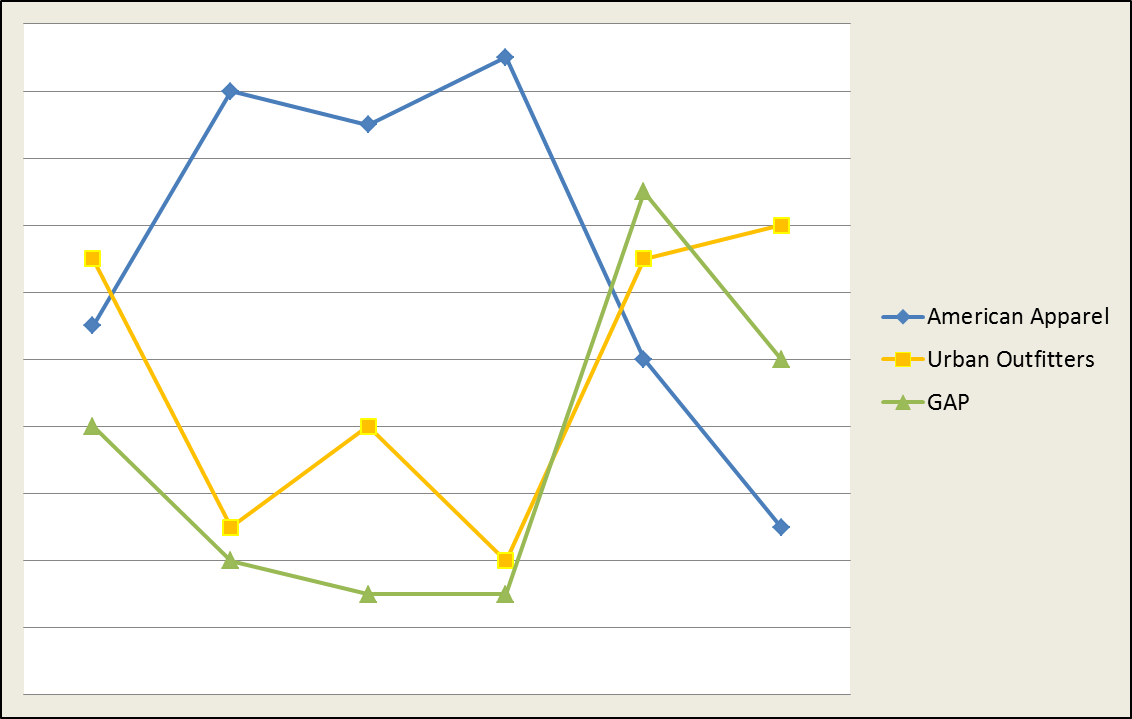 Four Action Strategy
Alternative Strategic Suggestions
Alternative Strategic Suggestions
Bundle 3 - “Made in the U.S.A Pride” chosen based on comprehensive analysis